Analysis of DNA uptake sequences in pathogenic species of the Haemophilus genus
Presentation by: Mazin Elsarrag
Virginia Commonwealth university
BNFO 301: Introduction to bioinformatics
What are DNA uptake sequences (DUS)?
Very short dispersed repeats
9-12 nucleotide sequences
Overrepresented sequences
Mediate transformation
Characterized in Neisseriaceae and Pasteurellaceae families (Neisseria and Haemophilus genera)
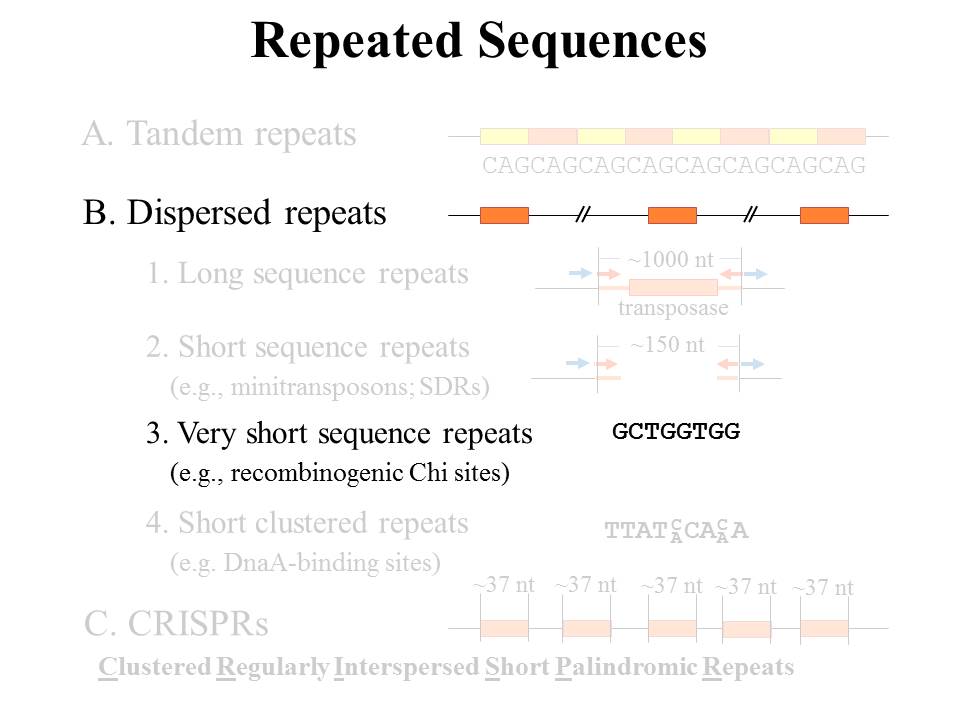 Background
Many ways to characterize DUS, based on:
Presence
Structure
Frequency
Distribution
Analysis in Haemophilus Influenzae
9 nt sequence: 5’-AAGTGCGGT
1465 copies 
Extended consensus region, located downstream to ends of genes
Forms hairpin structure with base of RNA stem loop
Background
So I ask: is it possible to perform a similar analysis on other members of the Haemophilus genus?
Look at DUS in pathogenic members of the Haemophilus genus:
H. influenzae: Meningitis, epiglottitis, bacteremia, and cellulitis 
H. parainfluenzae: Pneumonia
H. ducreyi: Genital chancre 
H. aegyptius: Conjunctivitis
Haemophilus aphrophilus: Endocarditis
aka Aggregatibacter aphrophilus
Methods:
Identification of DUS:


Quantification of occurrences of DUS:


Quantifying DUS based on location (distribution):
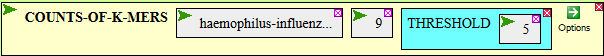 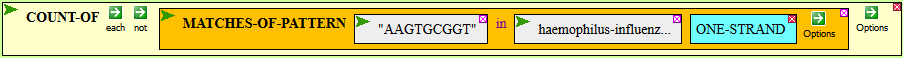 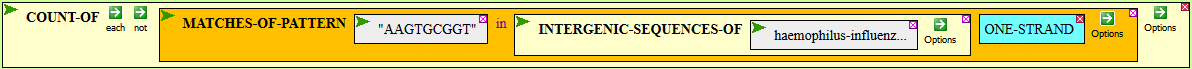 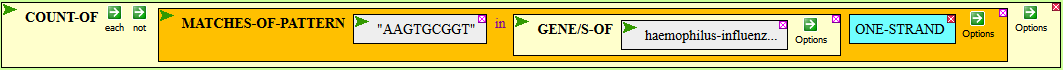 Methods (cont):
Importing annotated sequences from GenBank into BioBIKE:


Aligning the DUS:
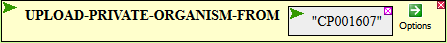 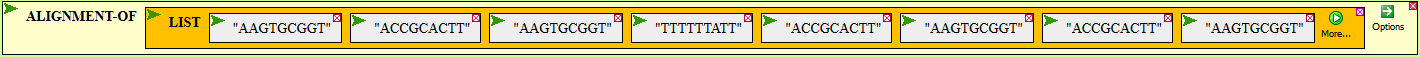 Results
DUS structure and count
Results
DNA uptake sequence alignment:
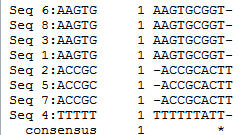 What next?
Intend to create a plot for the distance between the DUS sequences for each bacterium and potentially analyze areas with irregular frequencies.
Questions?